Mlin Perine družine
Đelekovec, 30.01.2022.
Što sve vidjeti kod nas?
Mlin Perine družine
Sagrađen 1956. i dalje u funkciji
Proizvodi domaće brašno
Razgled mlina - 20,00 kn po osobi, djeca do 15 godina 10,00 kn 
                               - grupa 50,00 kn
Dječje učionice o mlinu - Kako radi mlin?, Kako se mlin koristio prije?
Dječje radionice - izrada suvenira, nakita od drveta, izrada i pečenje proizvoda od domaćega brašna
Razgledavanje u čamcima - 40,00 kn.
Posjet livadi perunike
Stare dječje igre
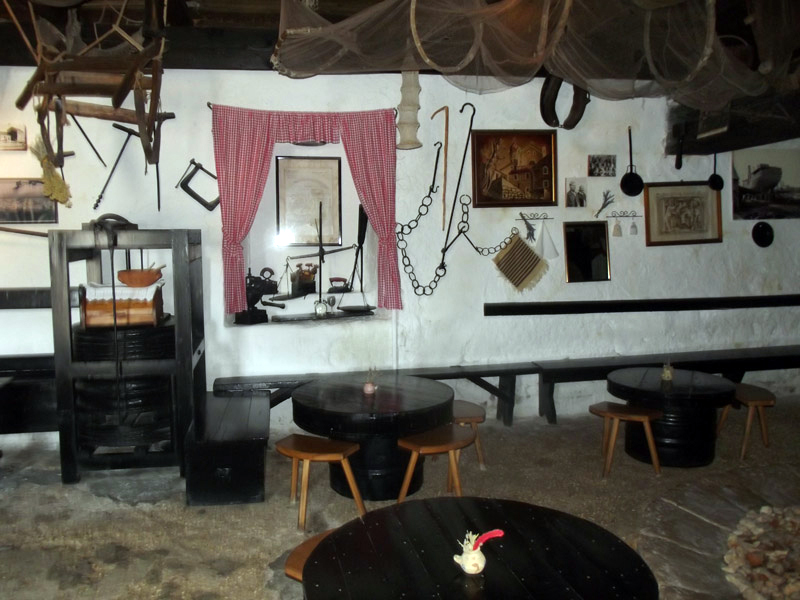 Slike mlina
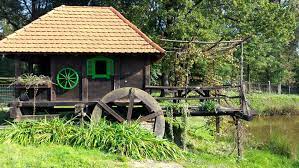 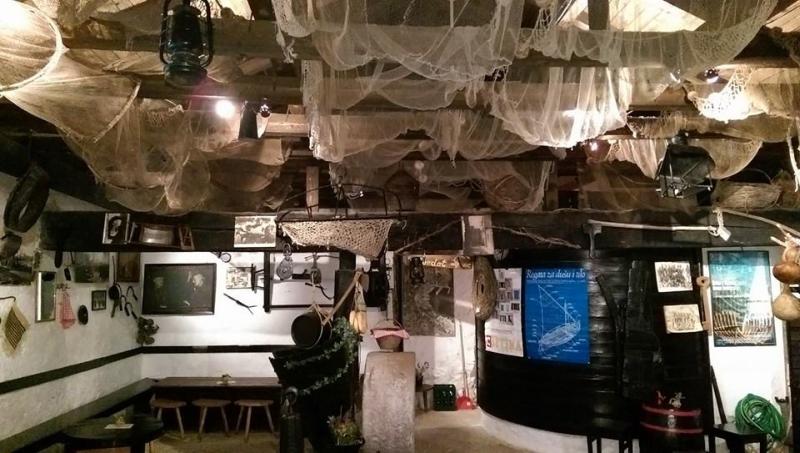 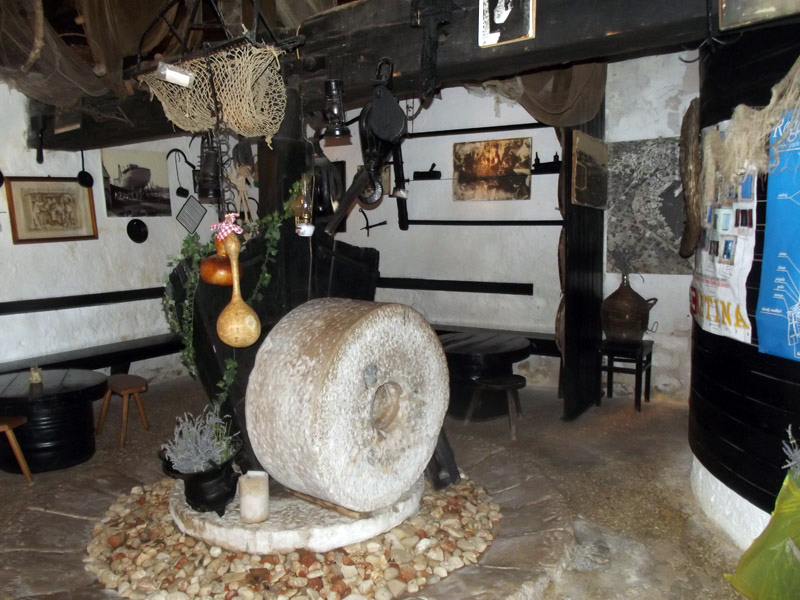 Livada perunike
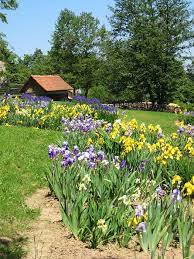 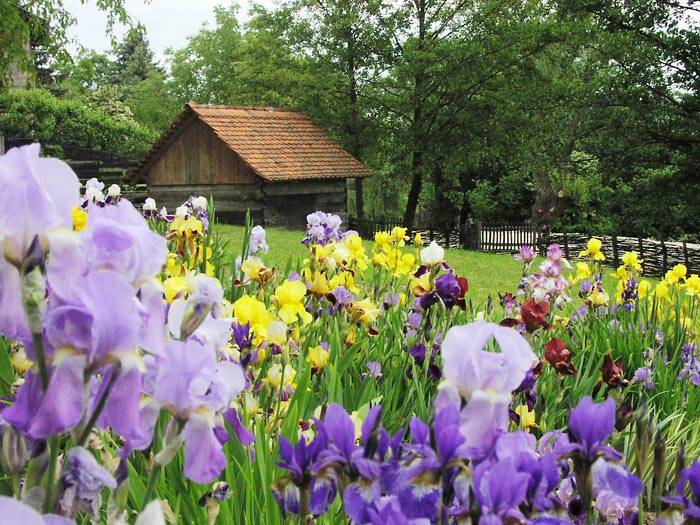 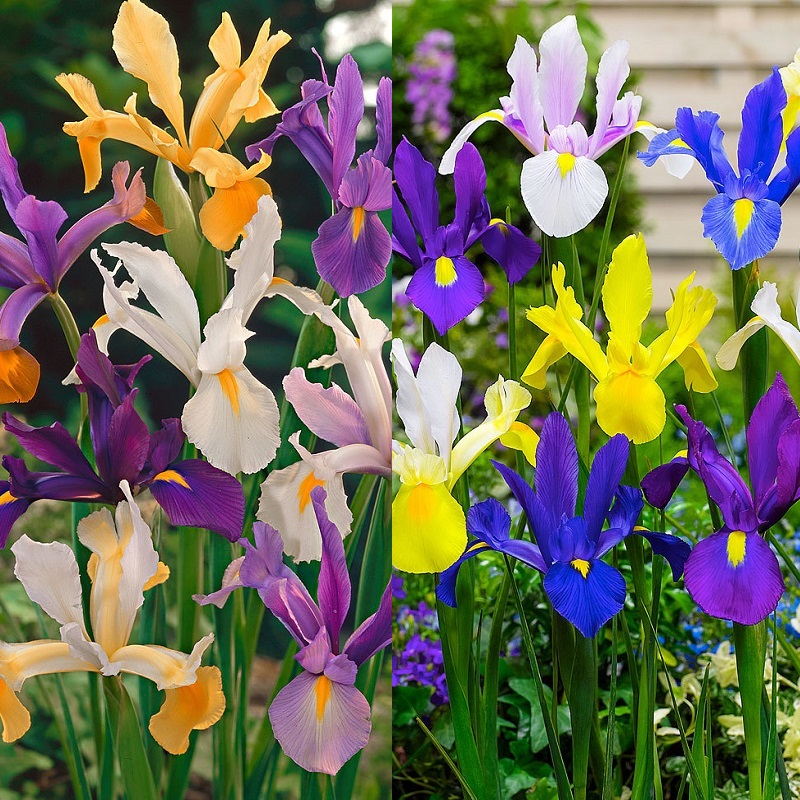 Vožnja čamcima
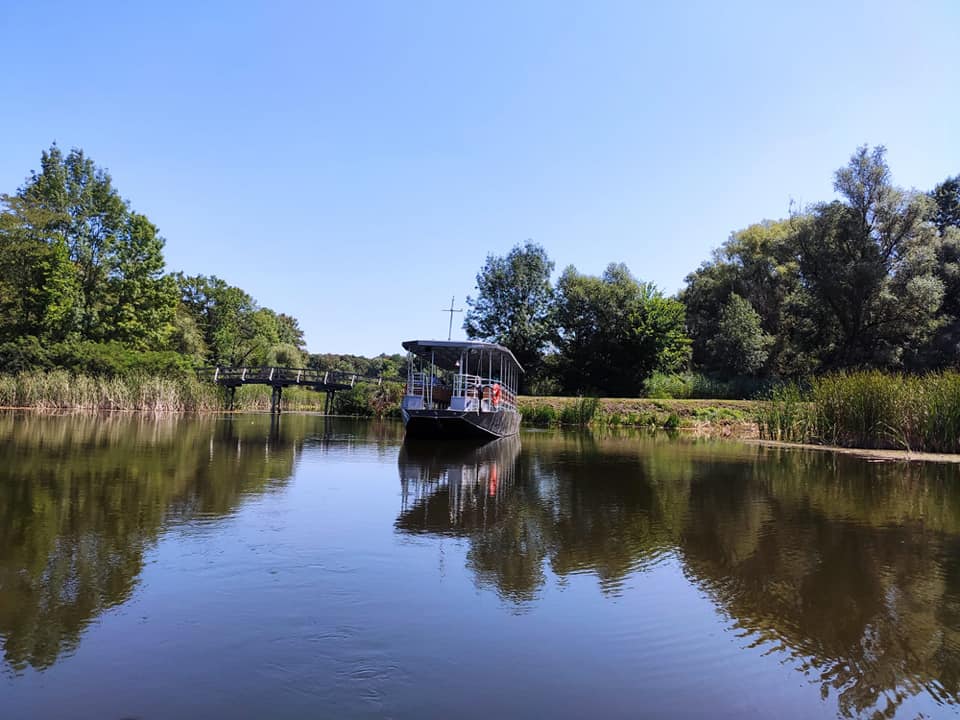 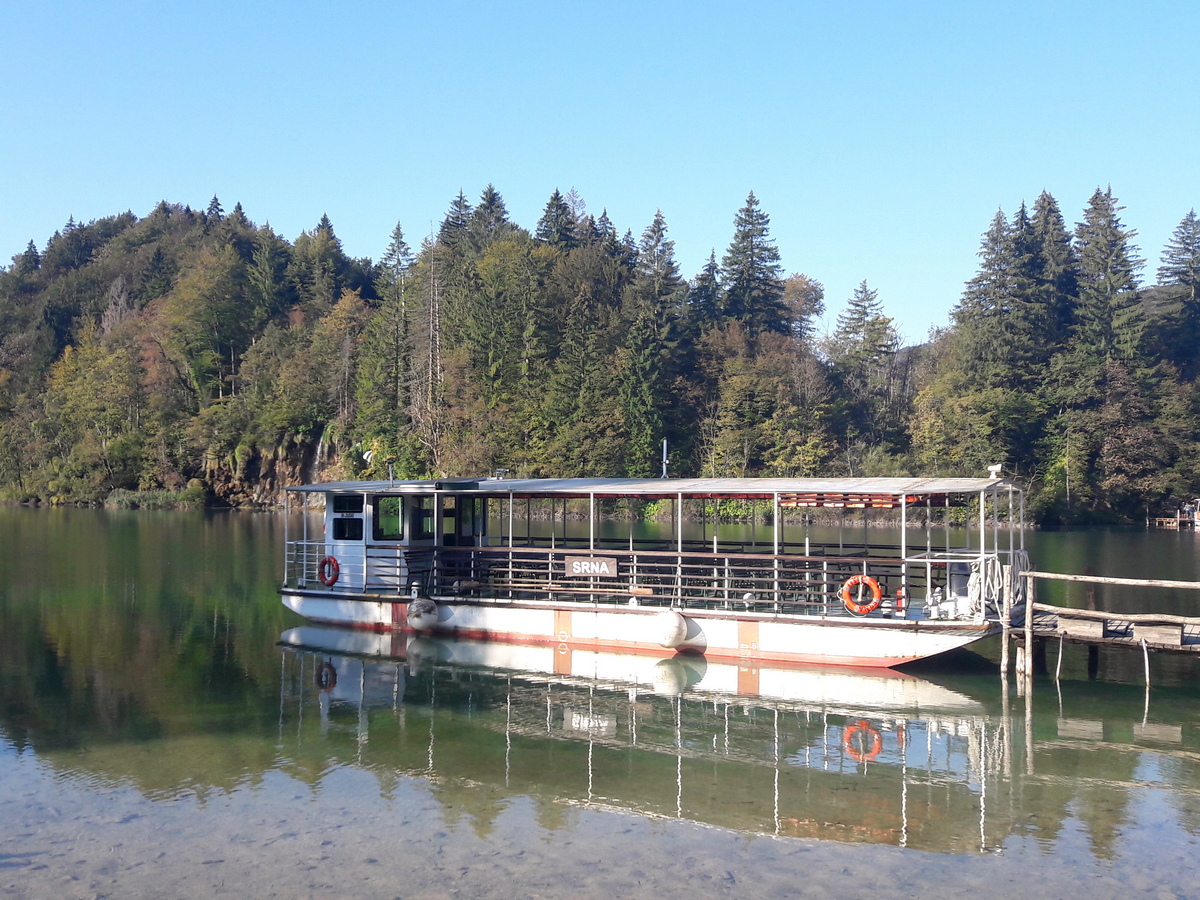 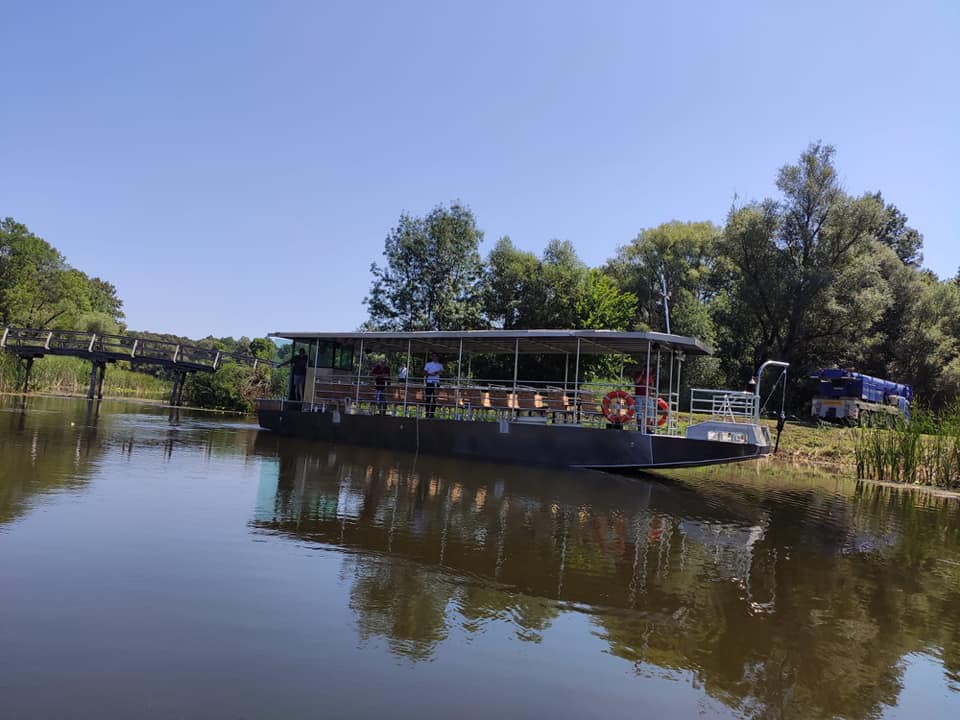 Stare dječje igre
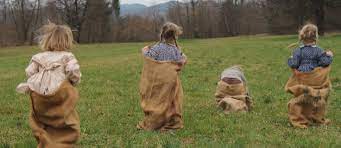 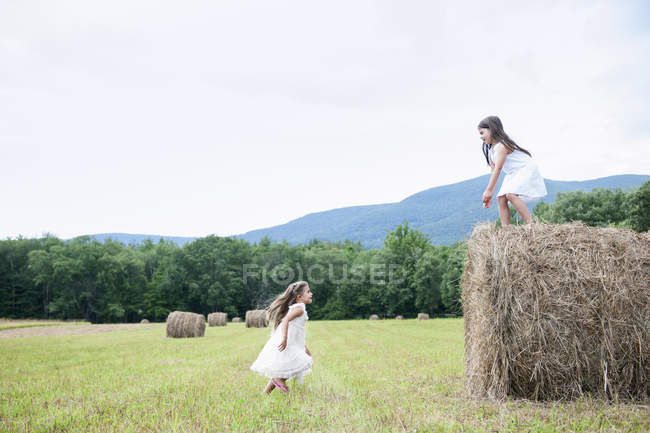 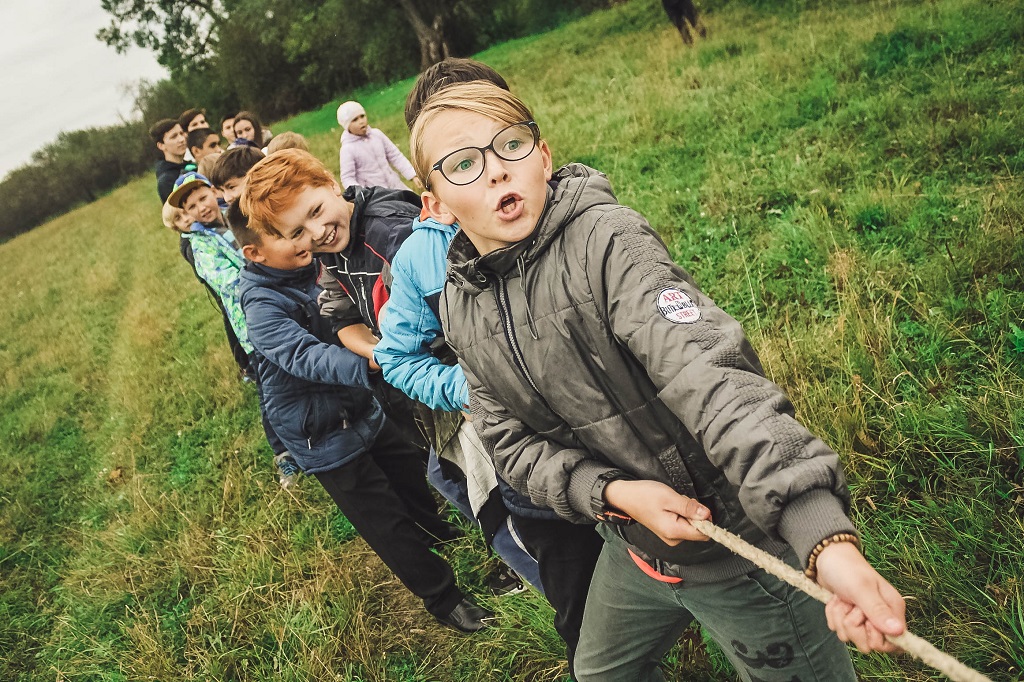 Izrada suvenira od drveta i proizvoda od brašna
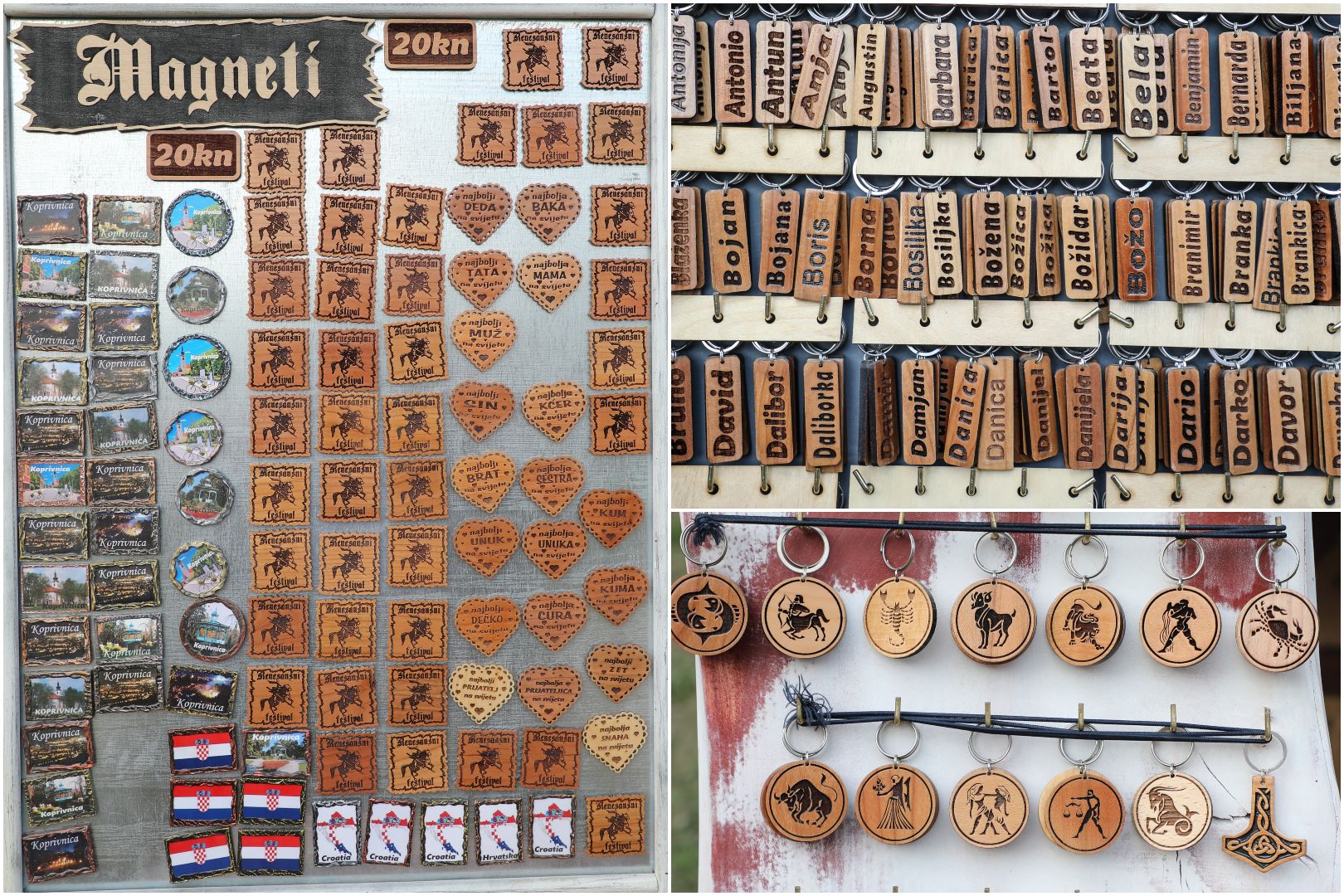 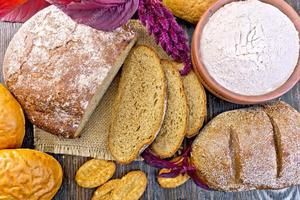 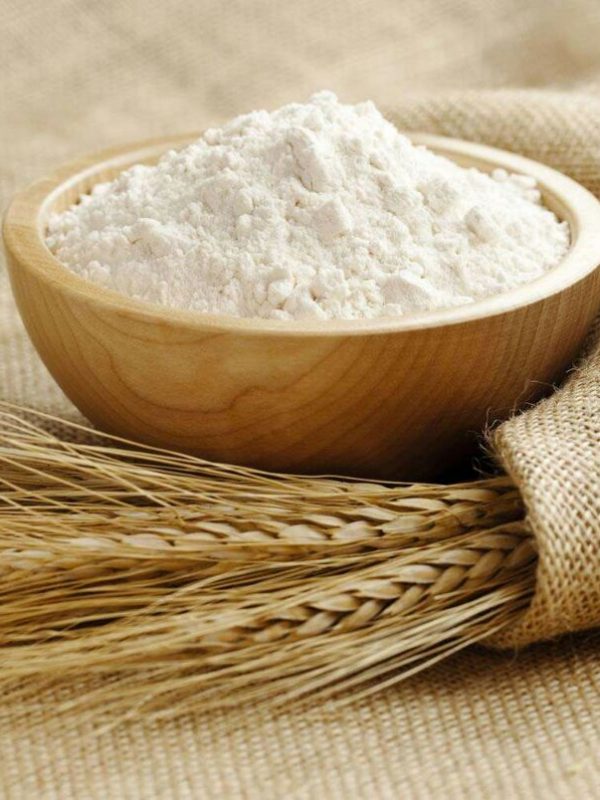 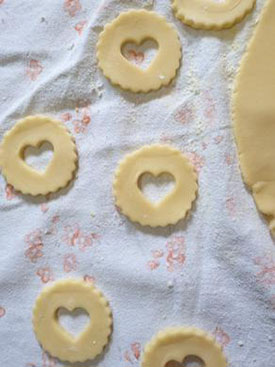 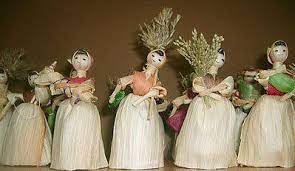 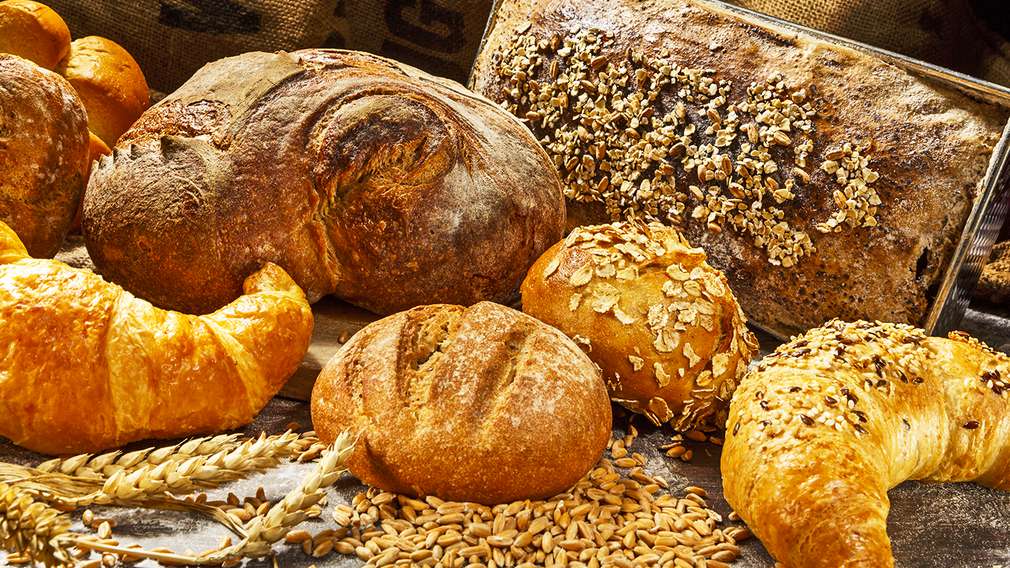 Posjetite nas svaki radni dan od 14 do 18 sati te vikendom od 9 do 20 sati. Uvjerite se u našu ponudu i uživajte u prekrasnom krajoliku. Želimo Vam ugodan boravak kod nas!